German yr8. Work through as many of the activities as you can.
Task 1 -Read through this week’s vocab. Try and learn it
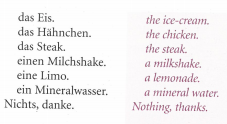 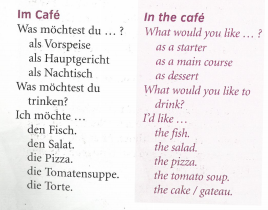 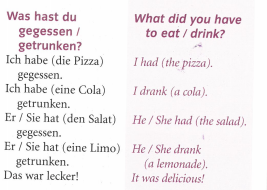 Task 2. Listen to what they order and look at the pictures. For each statement say which person said it. .
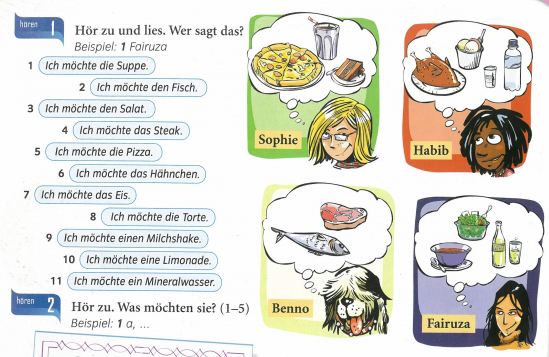 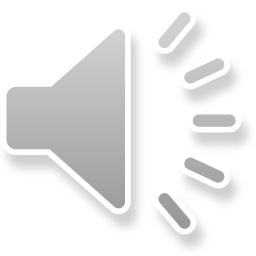 TASK 3 – Listen to the people talk. What do they order? Example 1 a,…
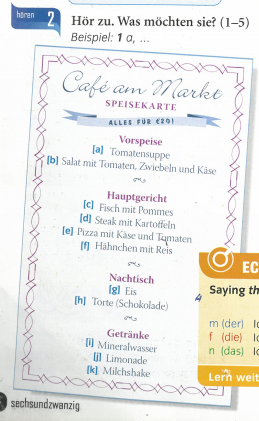 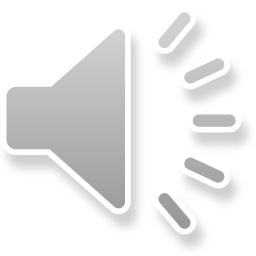 TASK 4. Read the text and write down what they had to eat
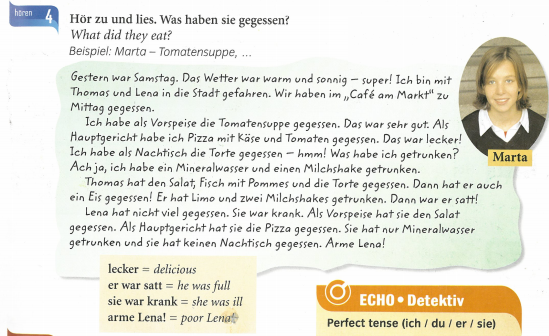 Log in to Linguascope.         Username is Kingshill         Password is bonjour123

Practise the fruit and veg in the beginner section. Make a note of any new words
You can also look at any of the other topics in this section.
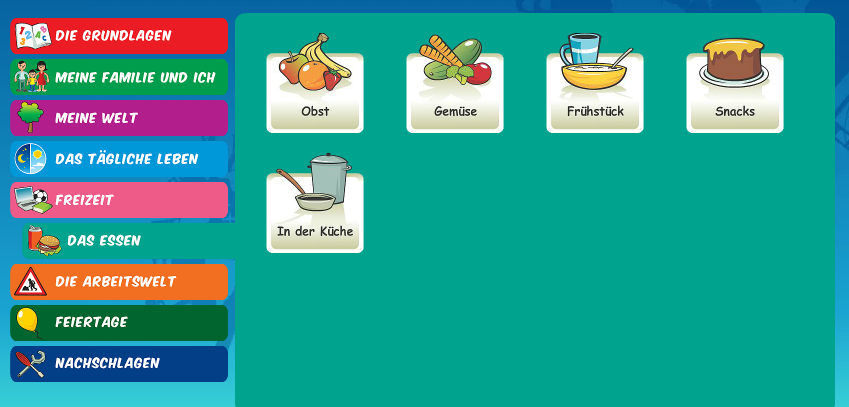